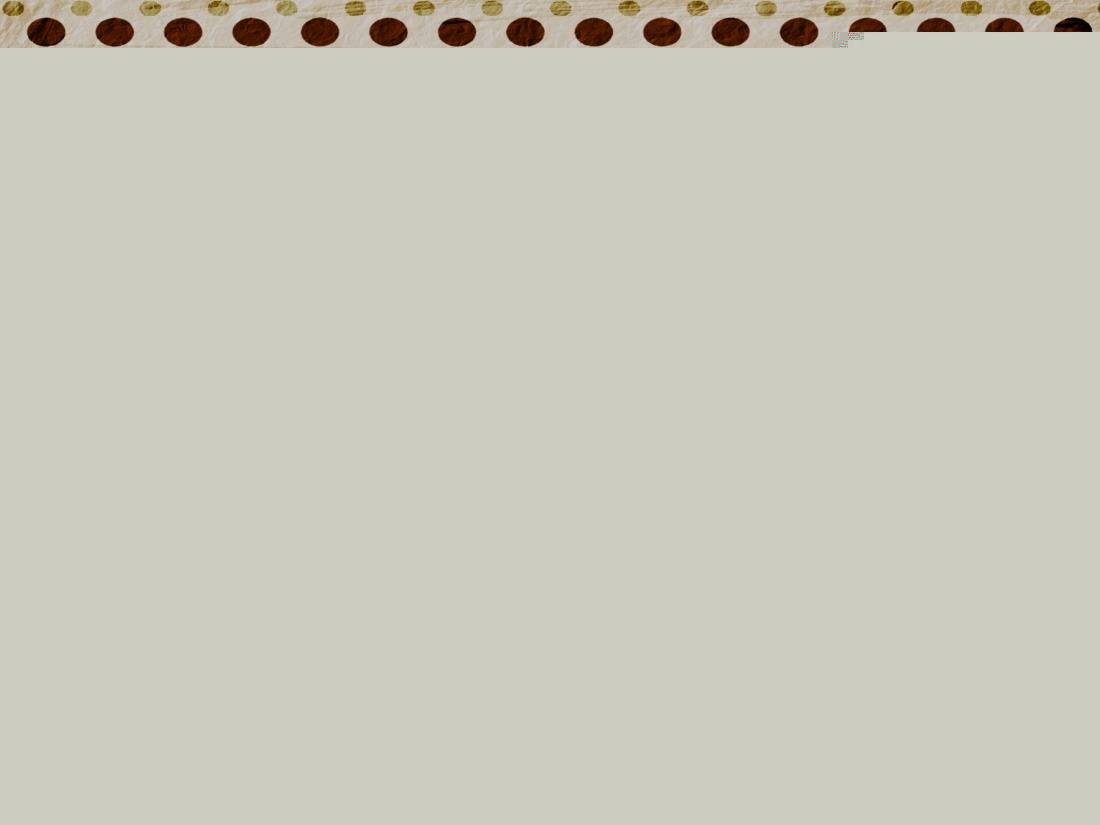 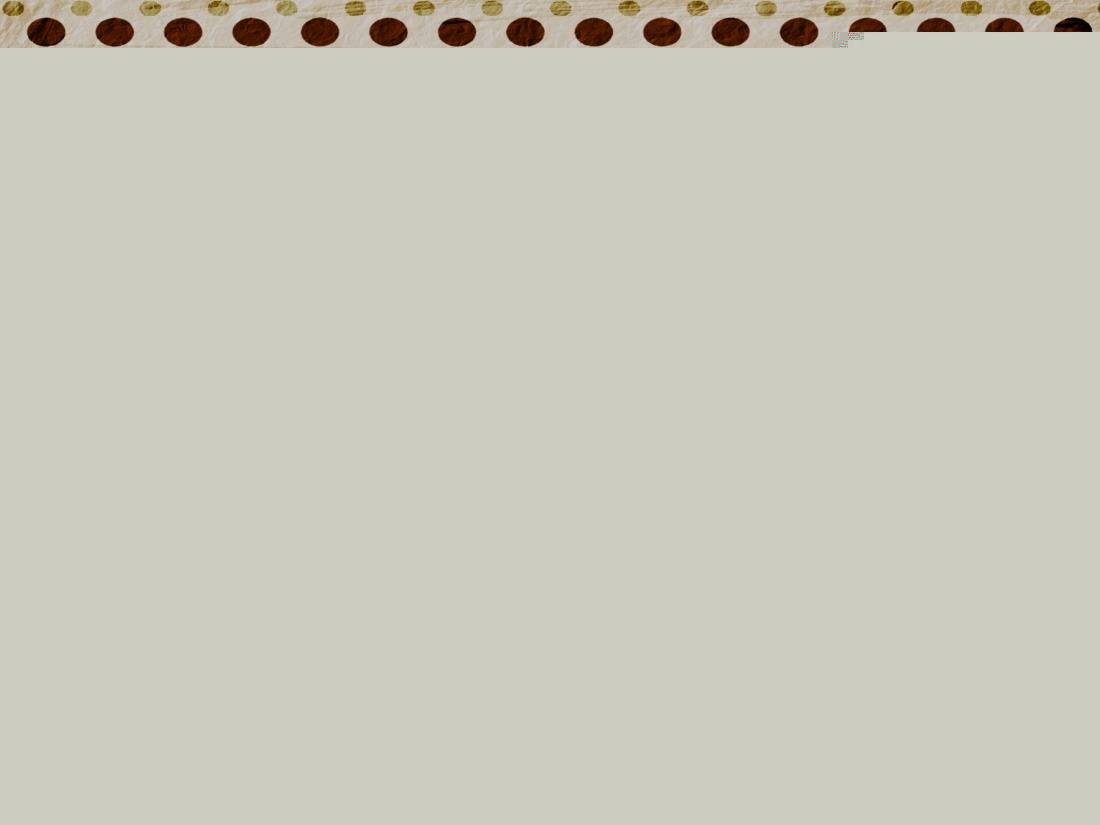 ESTUDO  METÓDICO
  O  EVANGELHO  SEGUNDO  O  ESPIRITISMO
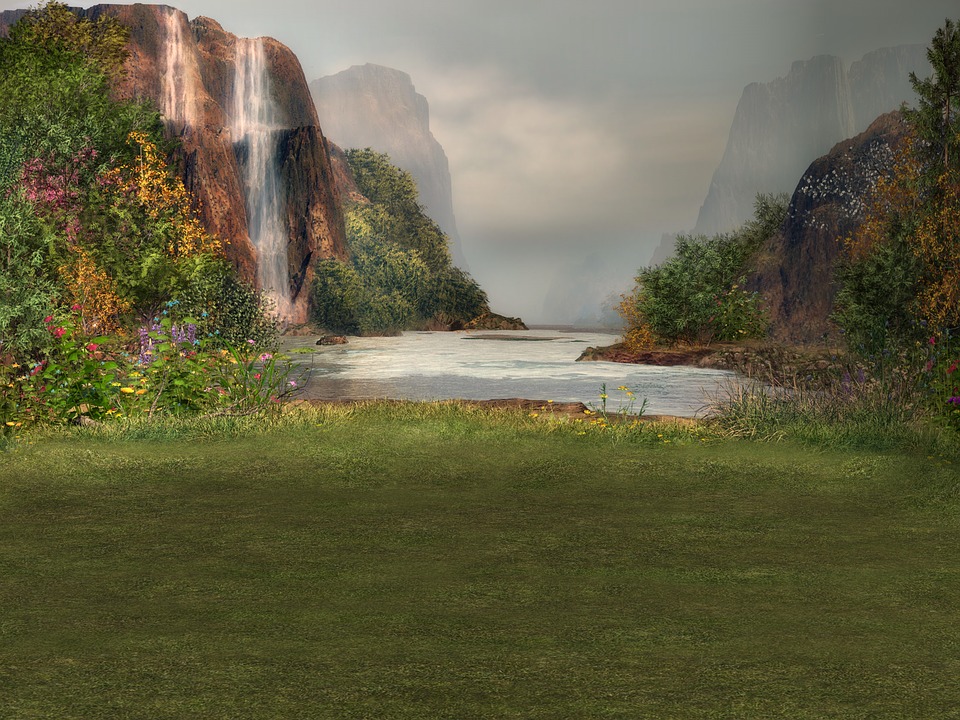 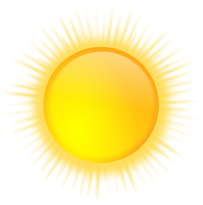 CAPÍTULO  22
1.  INDISSOLUBILIDADE  
DO  CASAMENTO
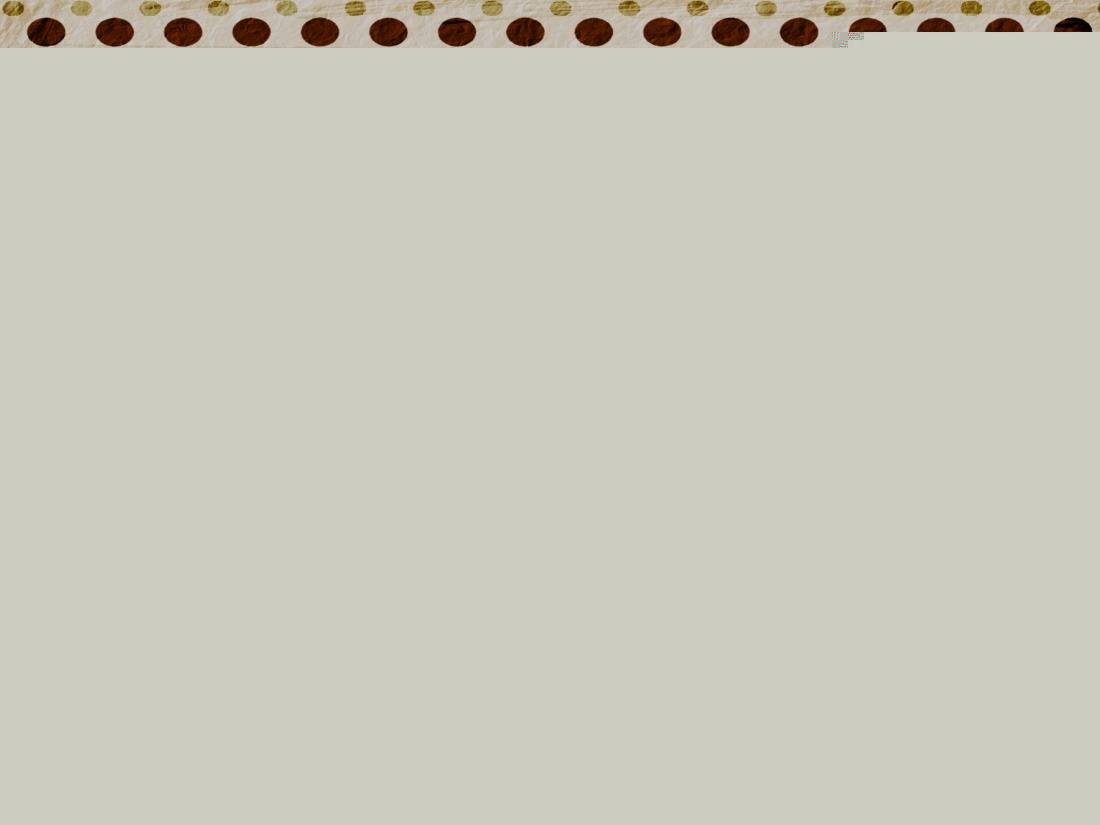 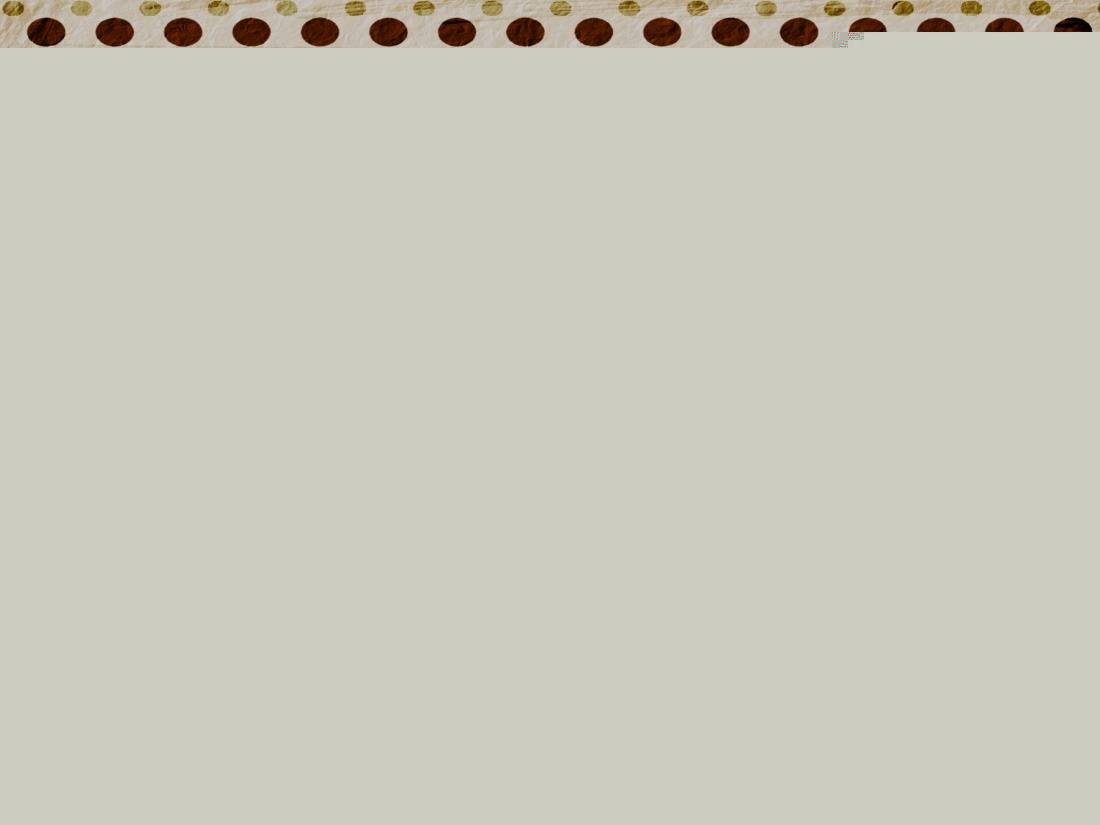 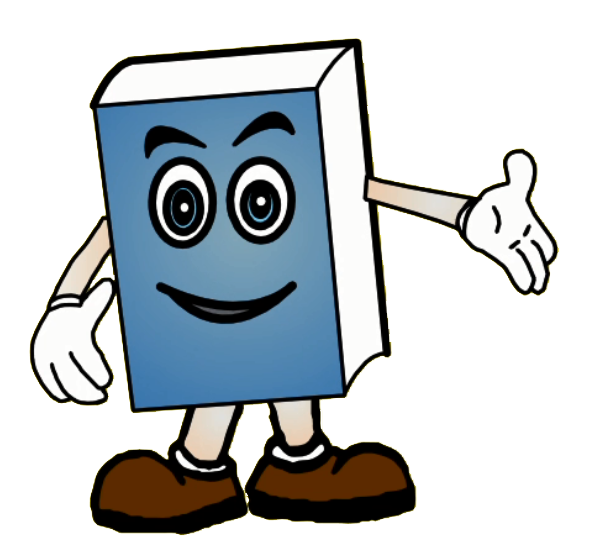 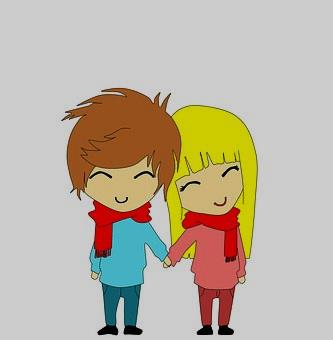 NÃO  SEPAREIS  O  QUE  DEUS  JUNTOU
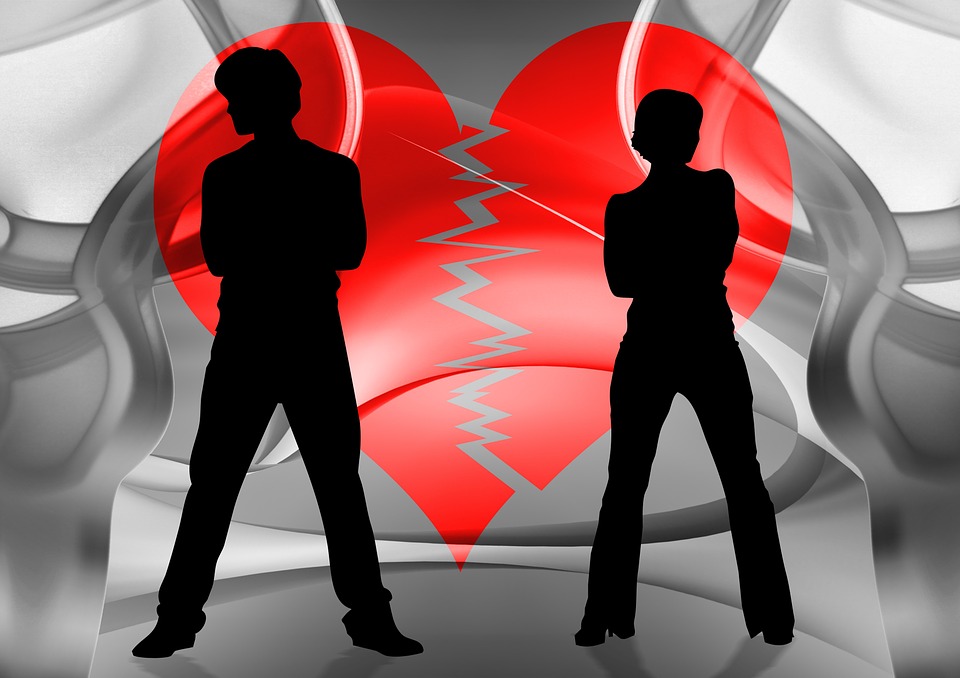 PERGUNTA  DOS  FARISEUS  A  JESUS
SERÁ  PERMITIDO  A  UM  HOMEM  DESPEDIR
SUA  MULHER,  POR  QUALQUER  MOTIVO  ?
RESPOSTA  DE  JESUS
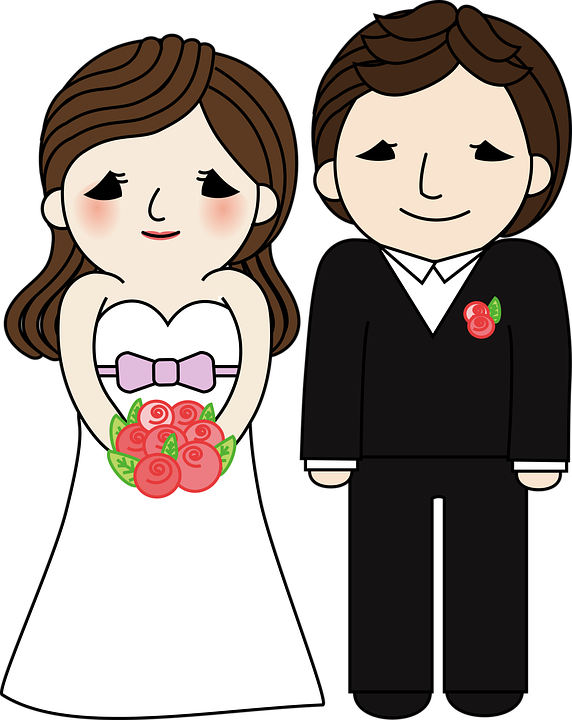 ASSIM,  JÁ  NÃO  SERÃO  DUAS,  MAS  UMA  SÓ  CARNE.  NÃO  SEPARE,  POIS,  O  HOMEM  O  QUE  DEUS  JUNTOU.
O  HOMEM  DEIXARÁ  O  PAI  E  A  MÃE  E  SE  LIGARÁ
À  SUA  MULHER;  E  SERÃO  DOIS  NUMA  SÓ  CARNE.
MATEUS,  19:3  A  9
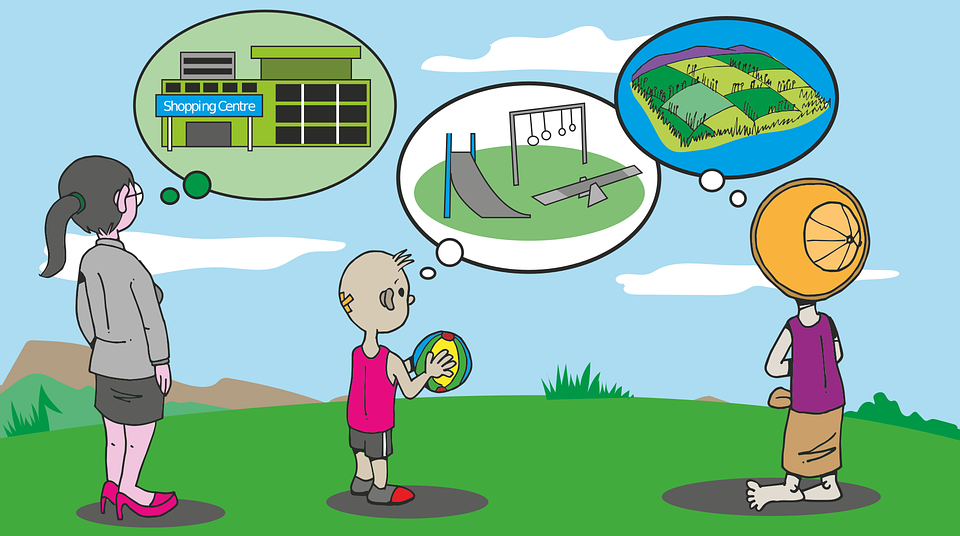 LEIS  HUMANAS  SOBRE  AS  UNIÕES
DOS  SERES
LEIS  CIVIS
REGULAM  OS  INTERESSES  DAS  FAMÍLIAS
MUDAM  SEGUNDO  OS  TEMPOS,  OS  LUGARES
E  O  PROGRESSO  DA  INTELIGÊNCIA.
REGULAM  AS  RELAÇÕES  SOCIAIS
SÃO  EXIGÊNCIAS  DA  CIVILIZAÇÃO
VARIÁVEIS
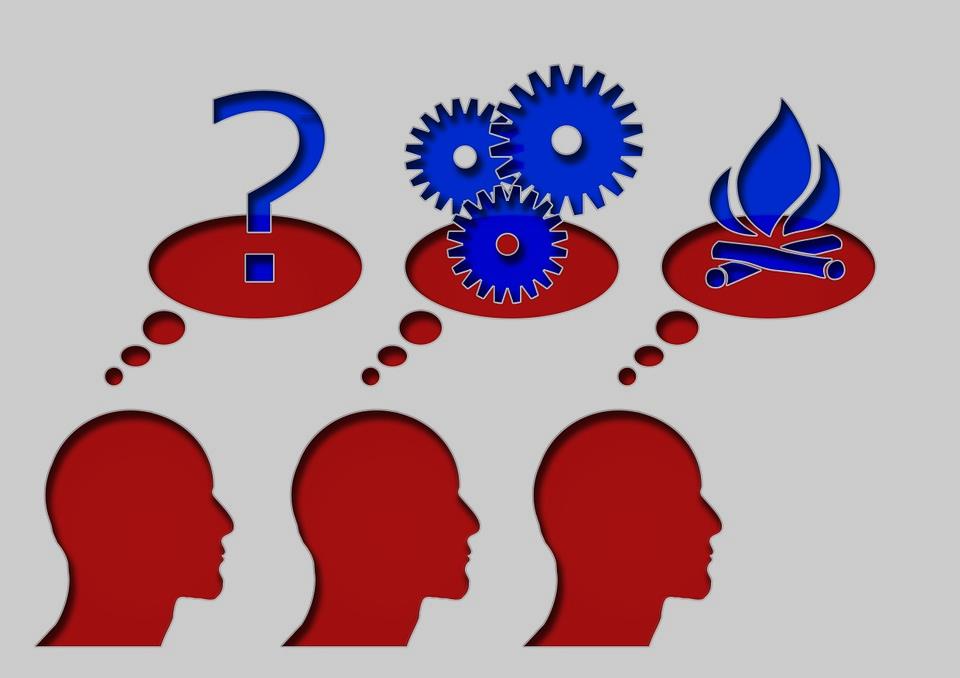 LEI  CIVIL
TUDO  QUE  PROCEDE  DO  HOMEM      ESTÁ  SUJEITO  À  MUDANÇAS.
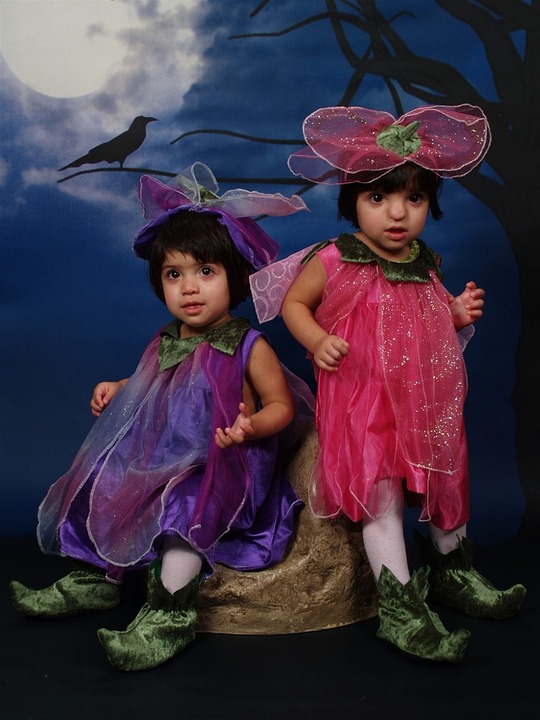 MUDANÇAS  DA  LEI
NA  CRISTIANDADE   DOIS  PAÍSES  EM  QUE  AS  LEIS  SEJAM  ABSOLUTAMENTEIGUAIS,  NÃO  HÁ  MESMO  UM  SÓ  EM  QUEELAS  NÃO  TENHAM  SOFRIDO  MODIFICAÇÕESATRAVÉS  DOS  TEMPOS.
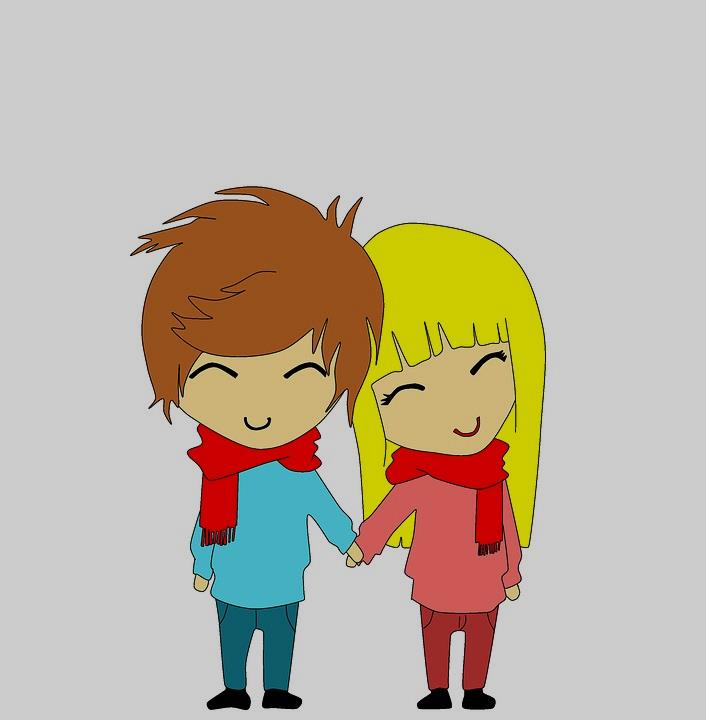 CONCLUSÃO
CASAMENTO
CONSTITUI  UM  DOS  PRIMEIROS  ATOS  DE  
PROGRESSO  NAS  SOCIEDADES  HUMANAS,  PORQUE  ESTABELECE  A  SOLIDARIEDADE  FRATERNA.
QUESTÃO  695  - L E
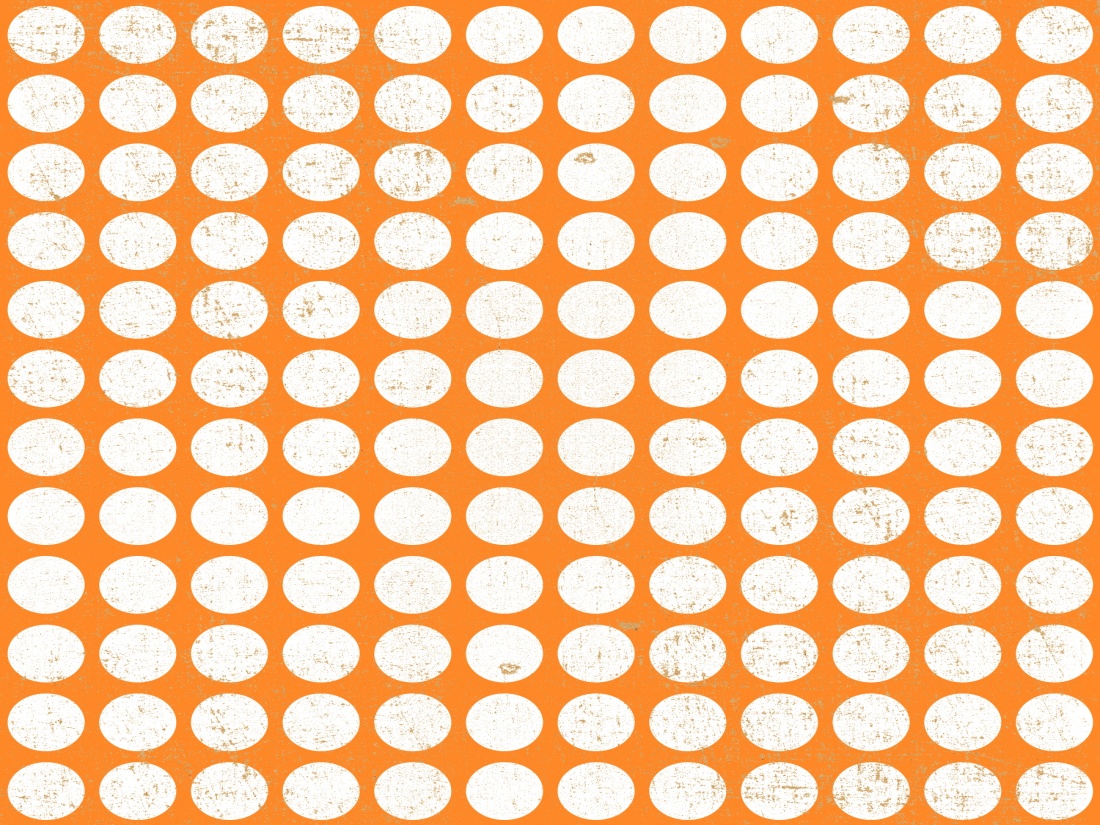 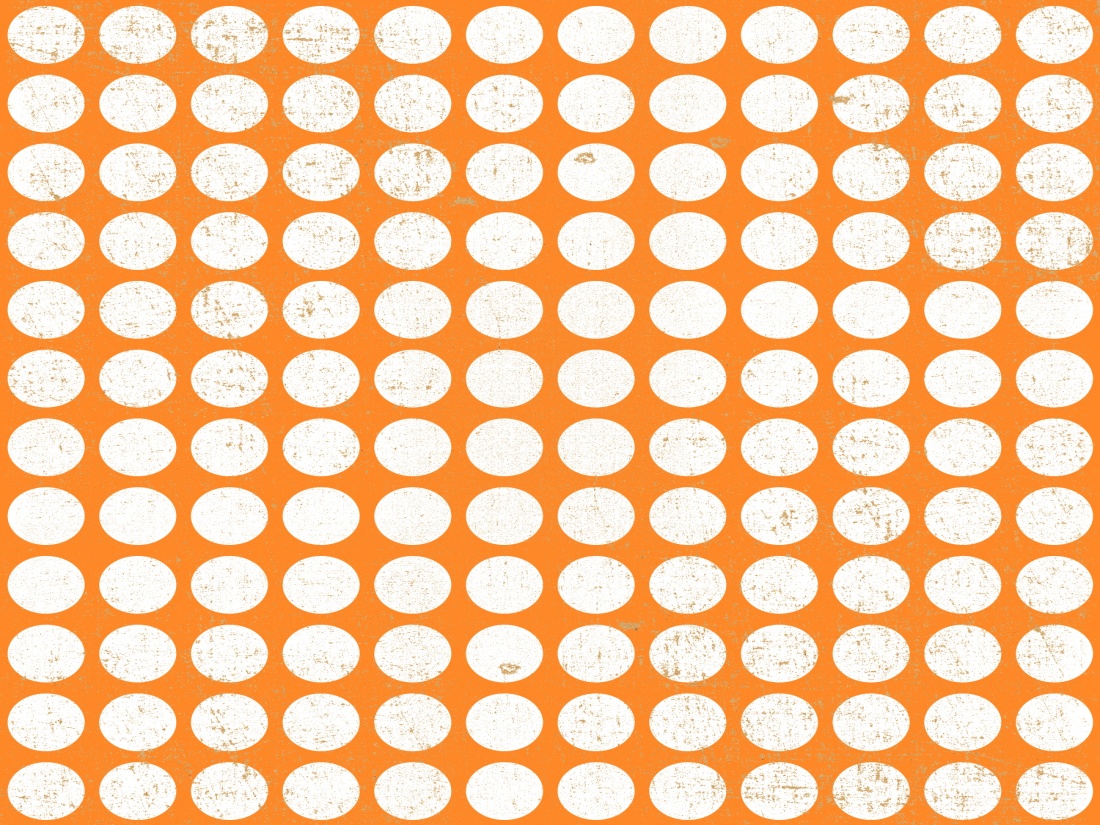 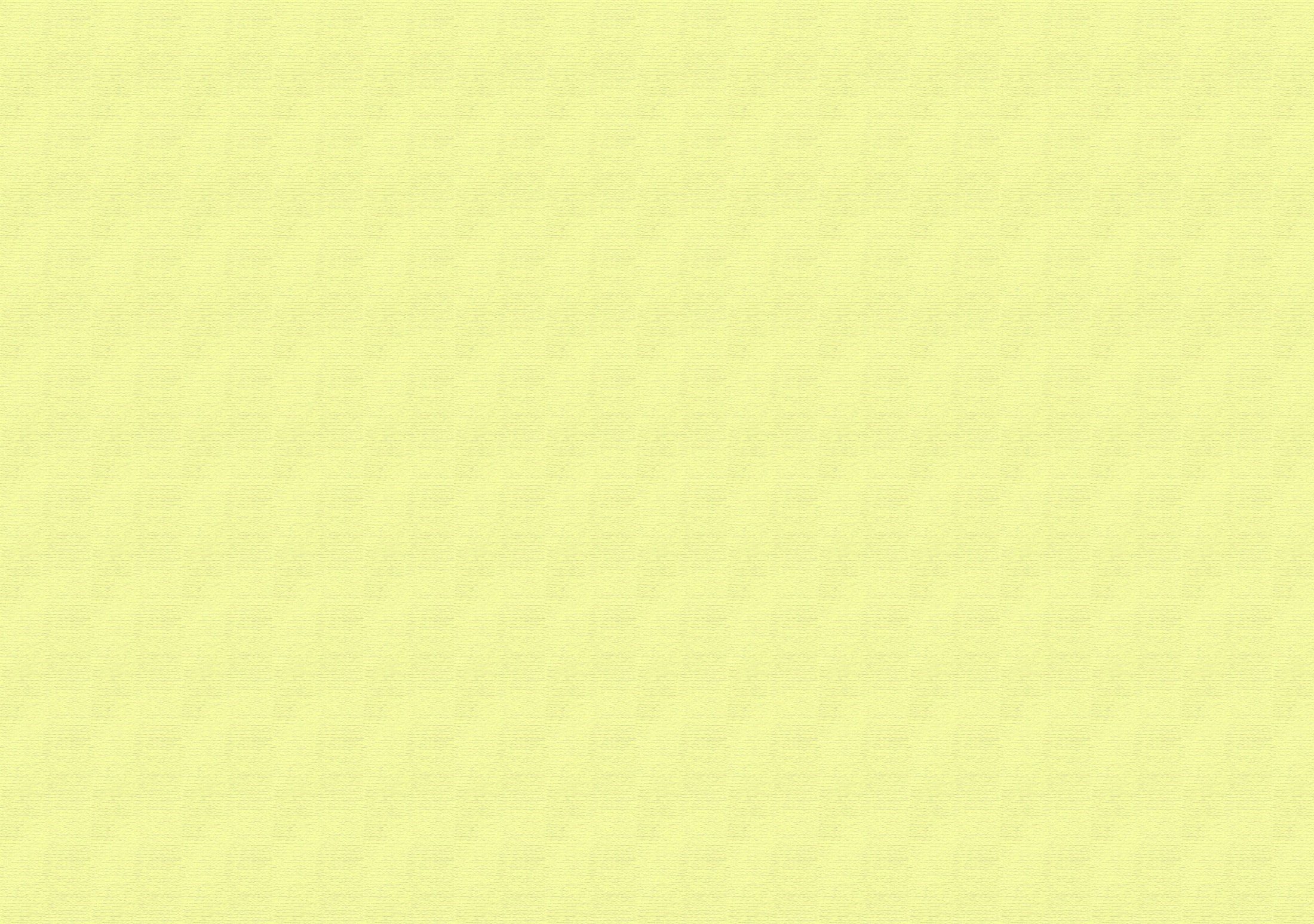 PARA  A  GENTE  PENSAR...
Os Homens  elaboram  as Leis Civis, 
de acordo com o que nós estudamos marque as 
opções corretas em relação estas Leis Civis :
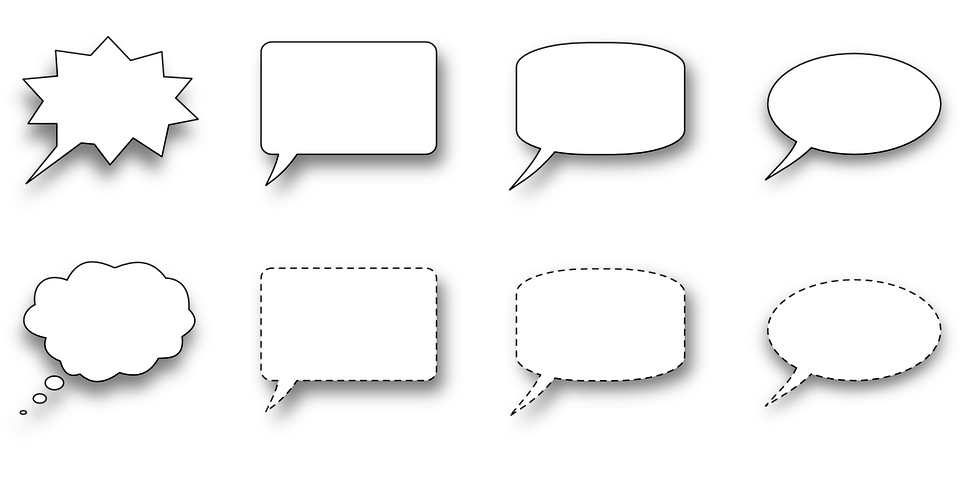 B
A
C
D
NÃO  SÃO  DE
  INTERESSE  
DAS FAMÍLIAS
MUDAM COM
   O TEMPO
NUNCA 
MUDAM
VARIÁVEIS
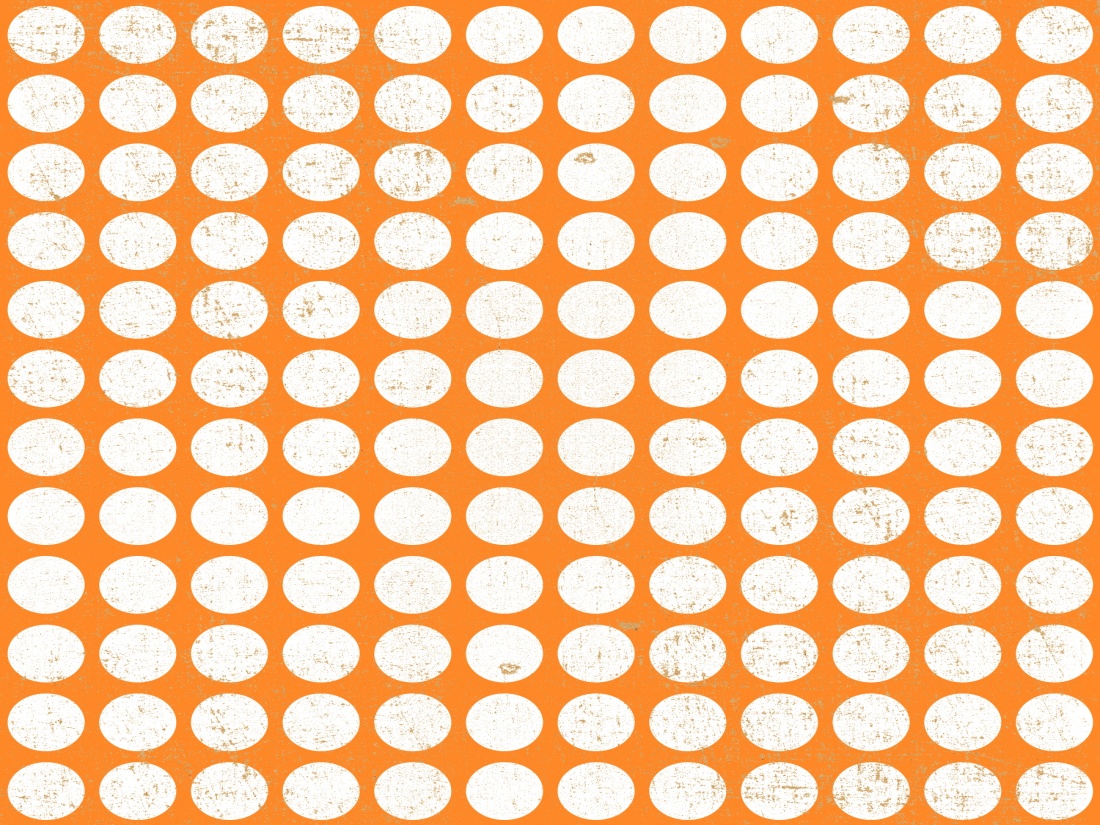 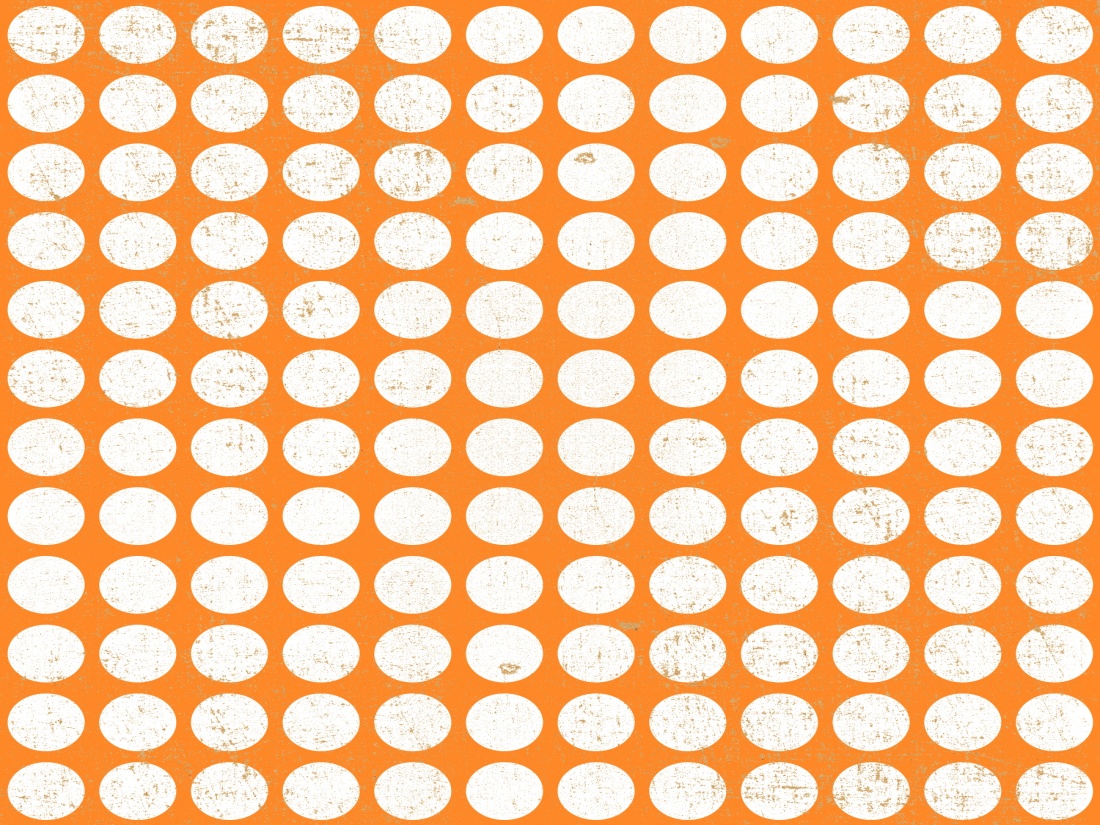 E
F
G
H
ACOMPANHAO PROGRESSO
EXIGÊNCIAS
      DAS 
CIVILIZAÇÕES
SÃO  SEMPRE
AS  MESMAS
REGULAM  AS
  RELAÇÕES